Ex.2 Campistron, Lully, Achille et Polyxène, accompanied recitative (Achilles) ‘Mânes de ce guerrier’, 1.6 (p.51)
Early Music, Volume 43, Issue 3, August 2015, Pages 397–415, https://doi.org/10.1093/em/cav053
The content of this slide may be subject to copyright: please see the slide notes for details.
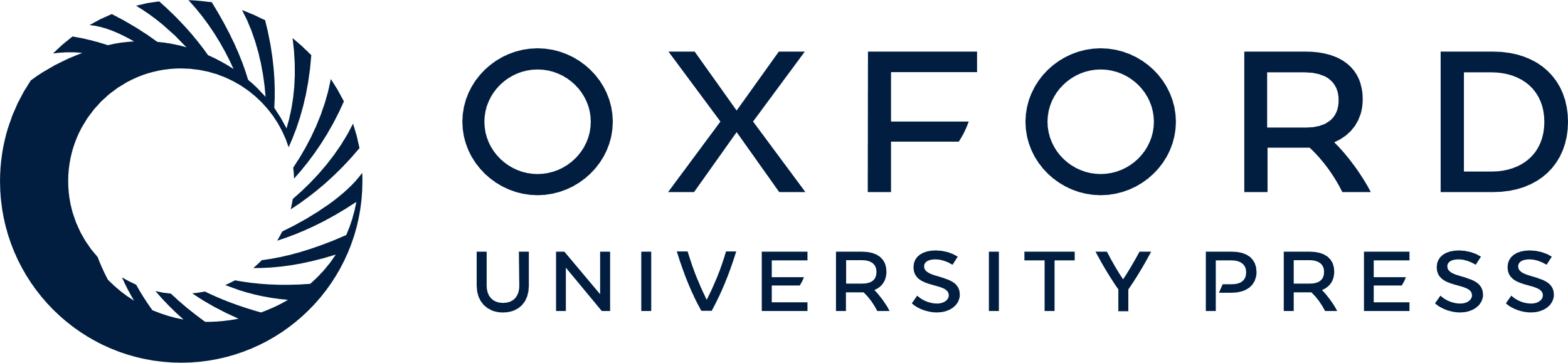 [Speaker Notes: Ex.2 Campistron, Lully, Achille et Polyxène, accompanied recitative (Achilles) ‘Mânes de ce guerrier’, 1.6 (p.51)


Unless provided in the caption above, the following copyright applies to the content of this slide: © The Author 2015. Published by Oxford University Press.This is an Open Access article distributed under the terms of the Creative Commons Attribution Non-Commercial License (http://creativecommons.org/licenses/by-nc/4.0/), which permits non-commercial re-use, distribution, and reproduction in any medium, provided the original work is properly cited. For commercial re-use, please contact journals.permissions@oup.com]